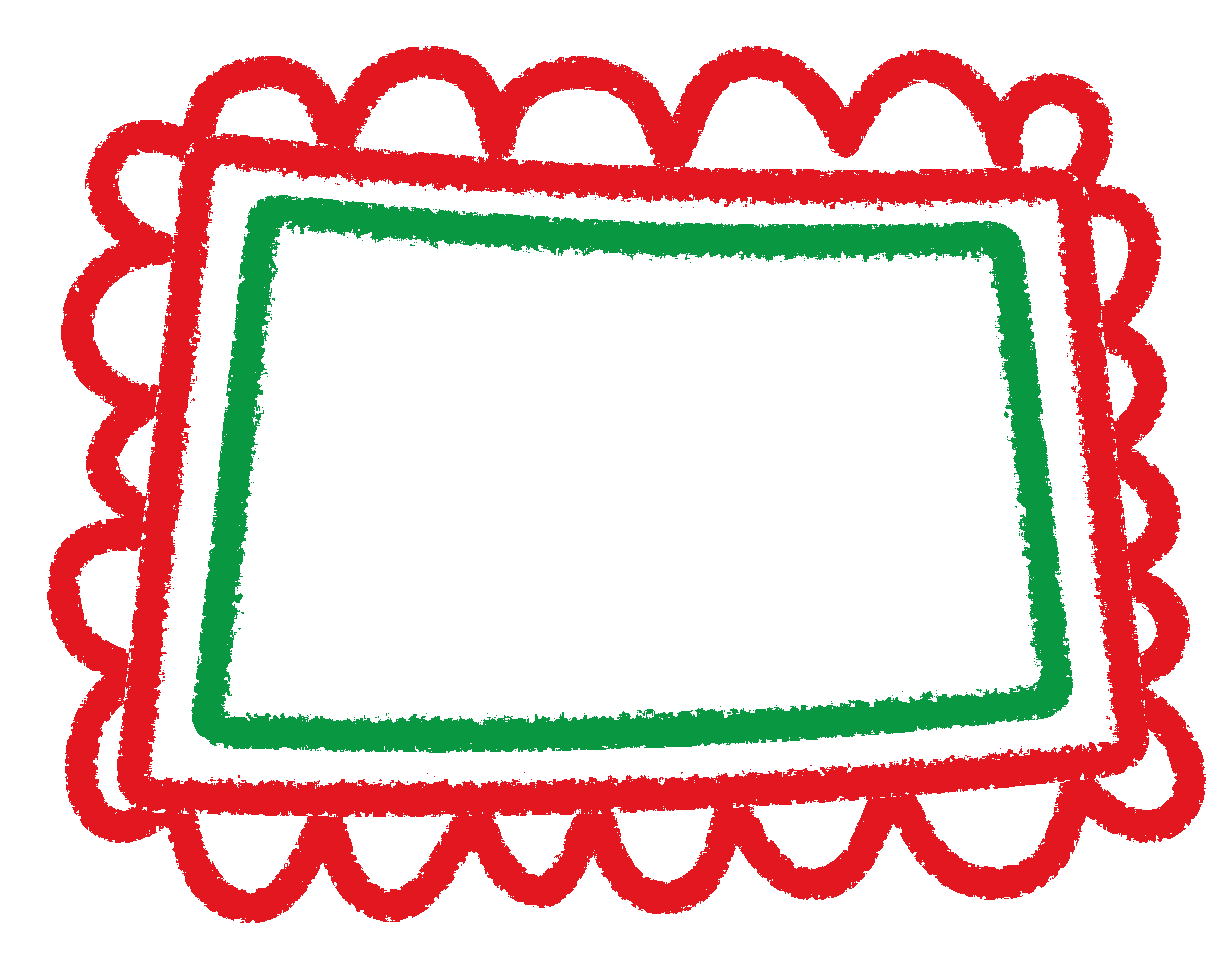 Calendrier  littéraire
de l’avent
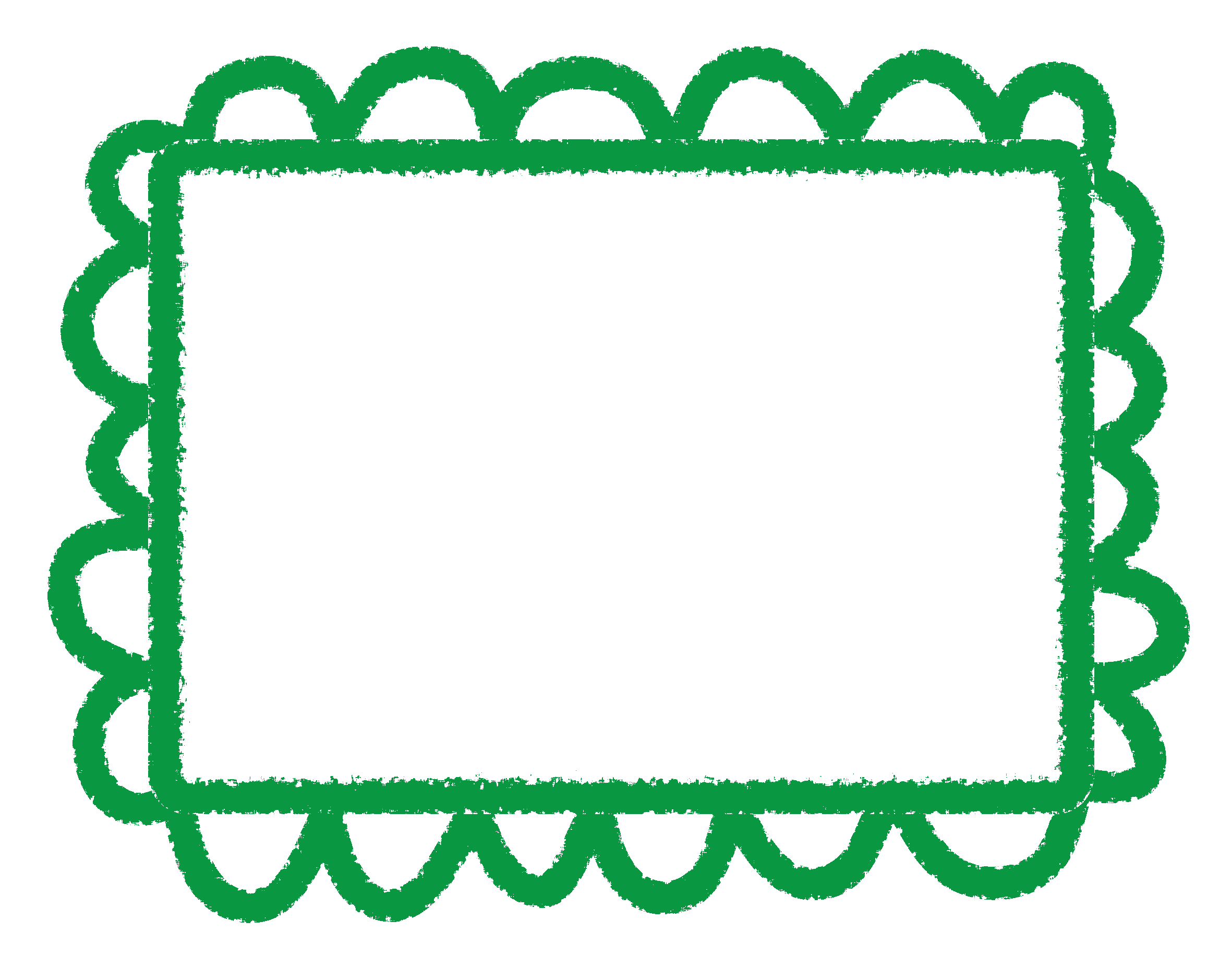 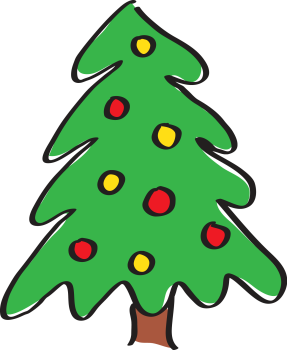 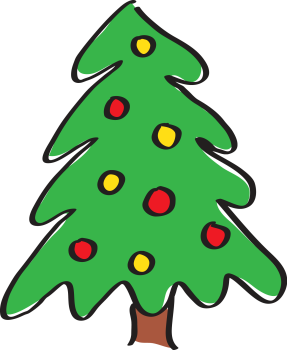 1
2
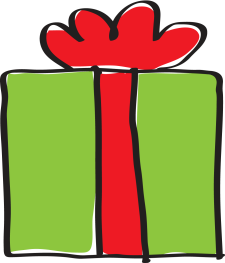 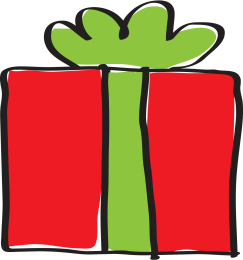 4
6
7
8
3
5
9
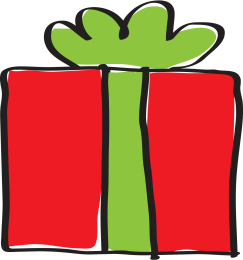 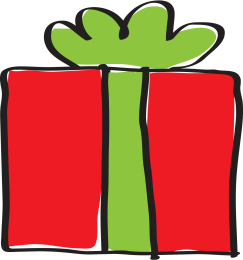 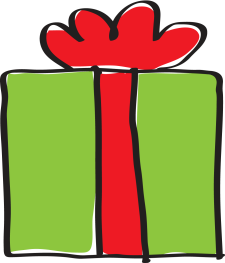 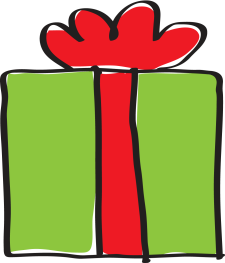 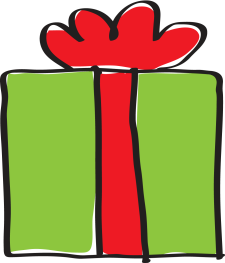 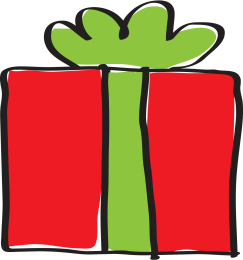 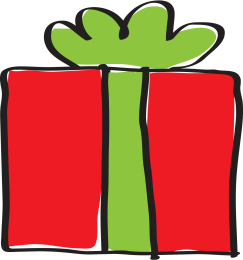 12
16
13
11
14
15
10
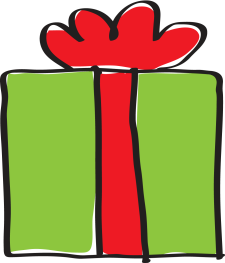 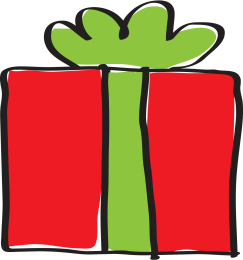 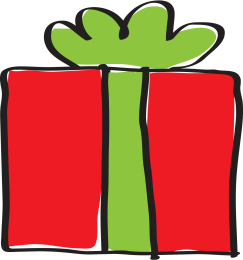 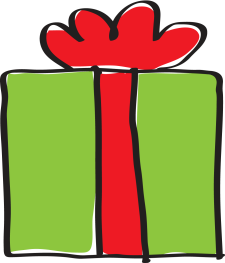 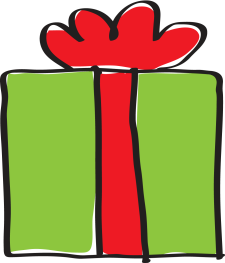 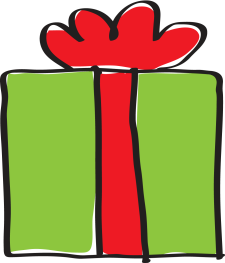 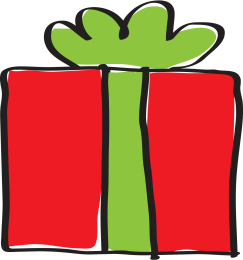 21
22
18
20
23
19
17
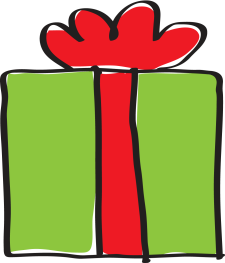 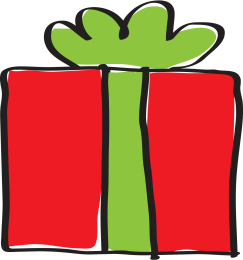 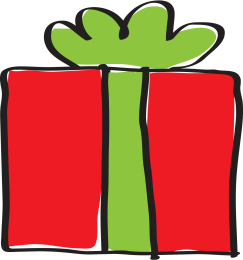 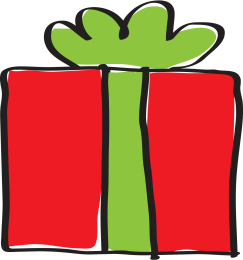 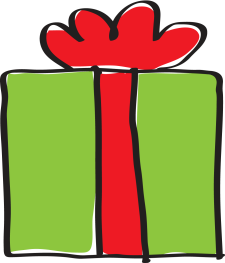 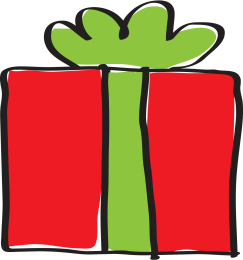 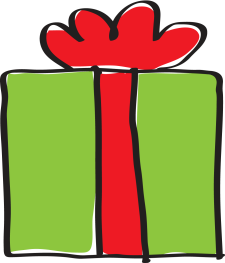 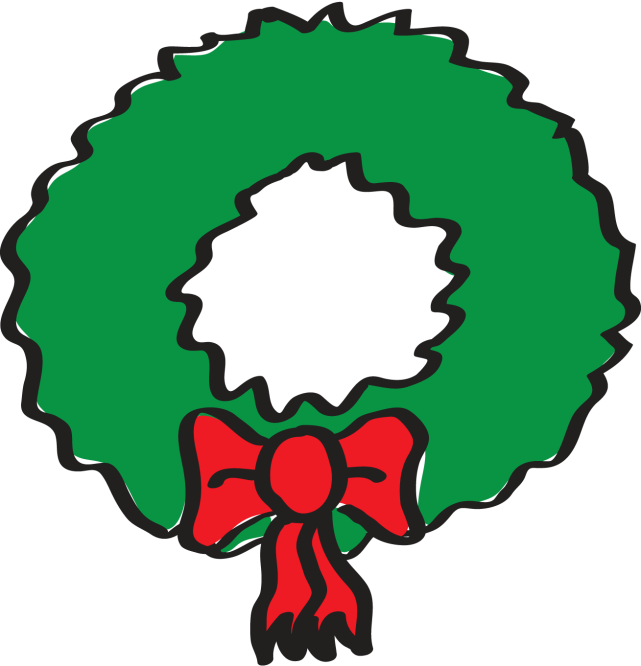 1
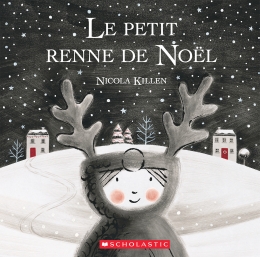 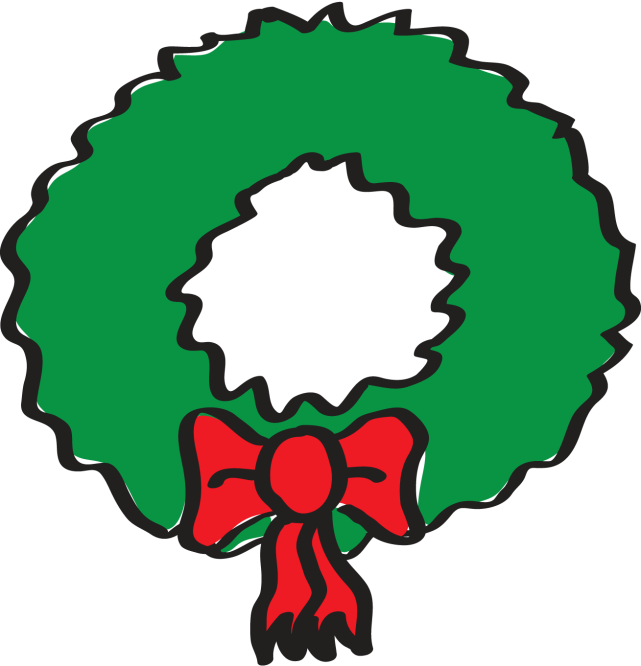 2
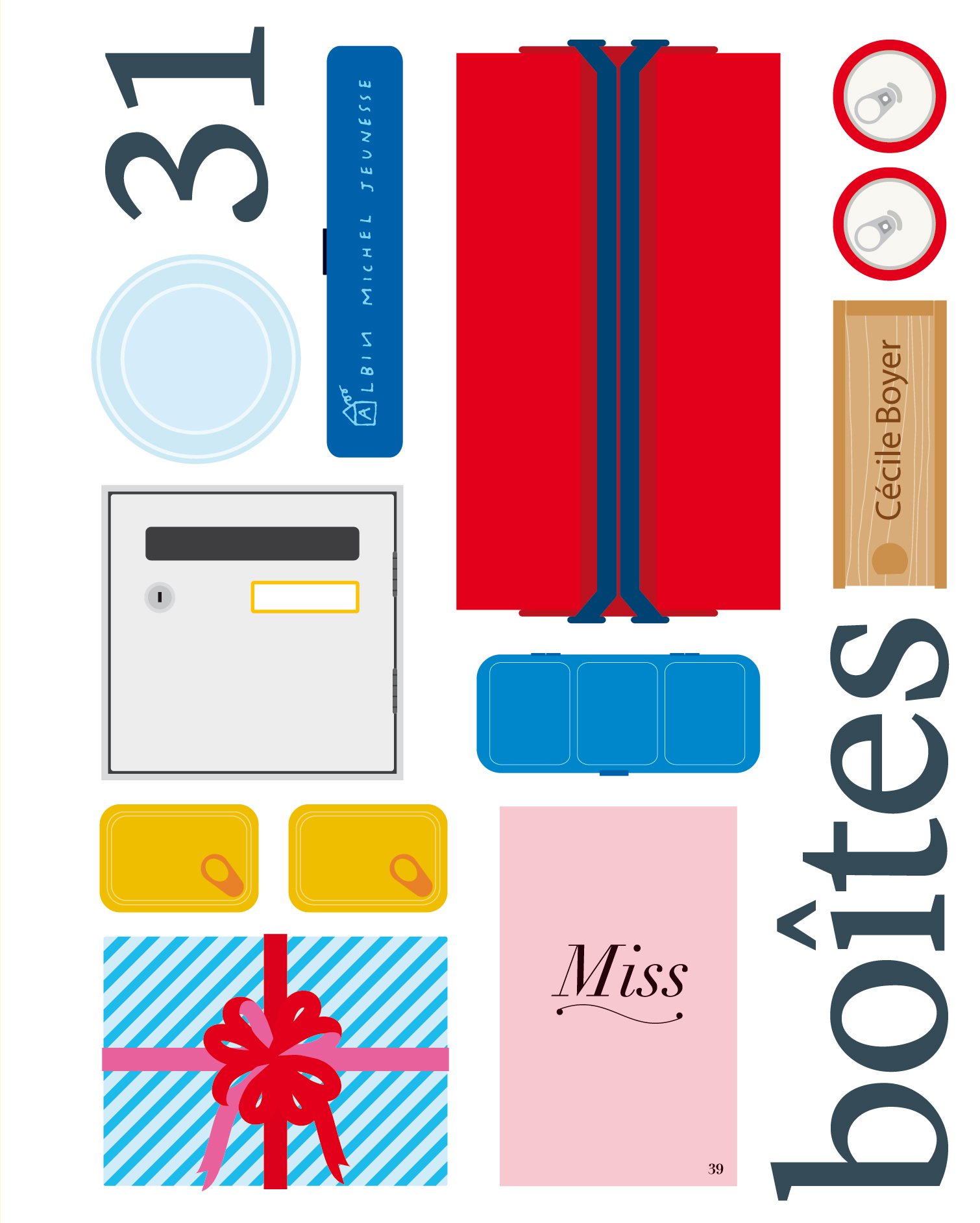 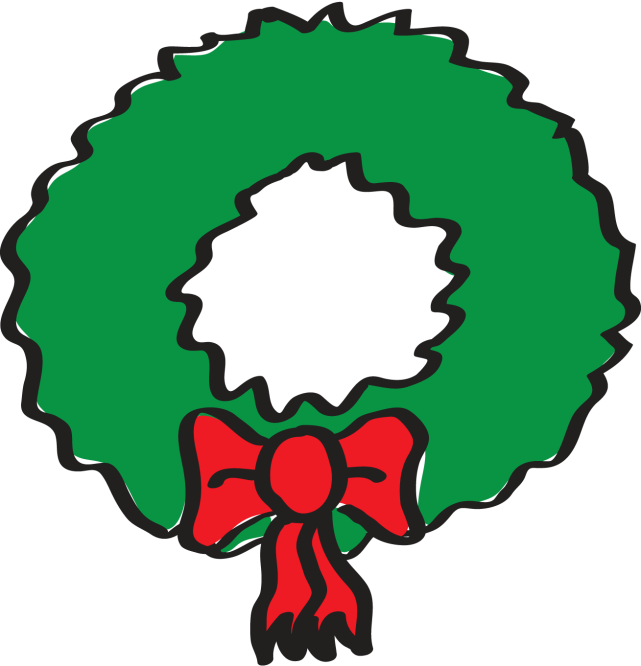 3
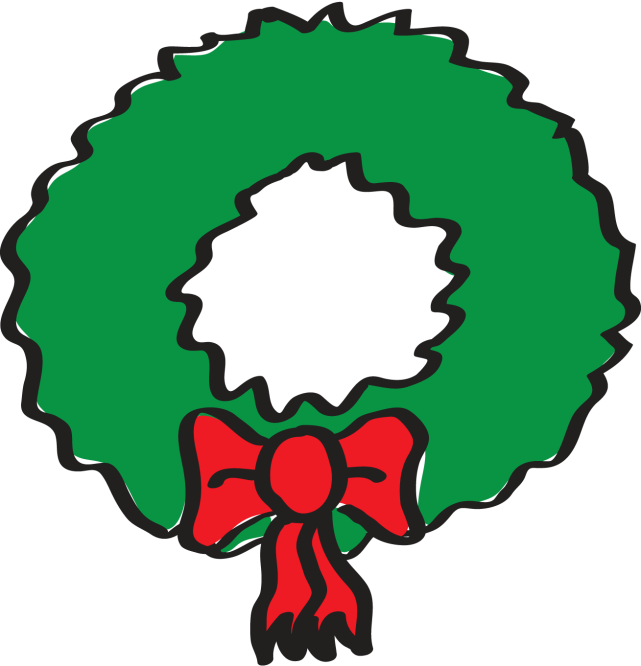 4
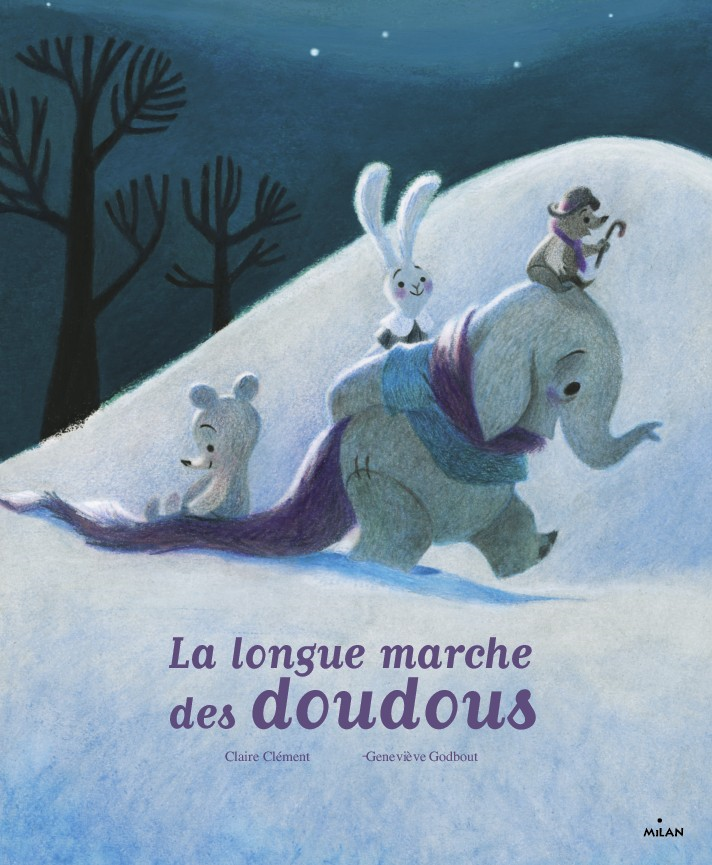 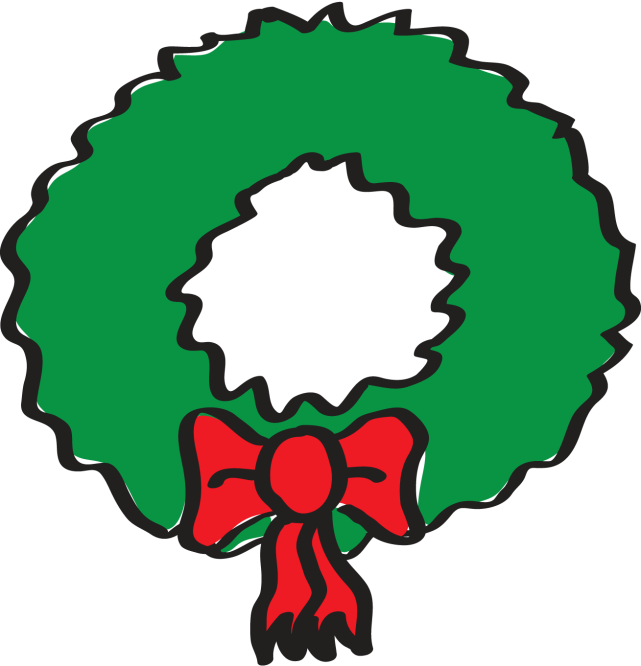 5
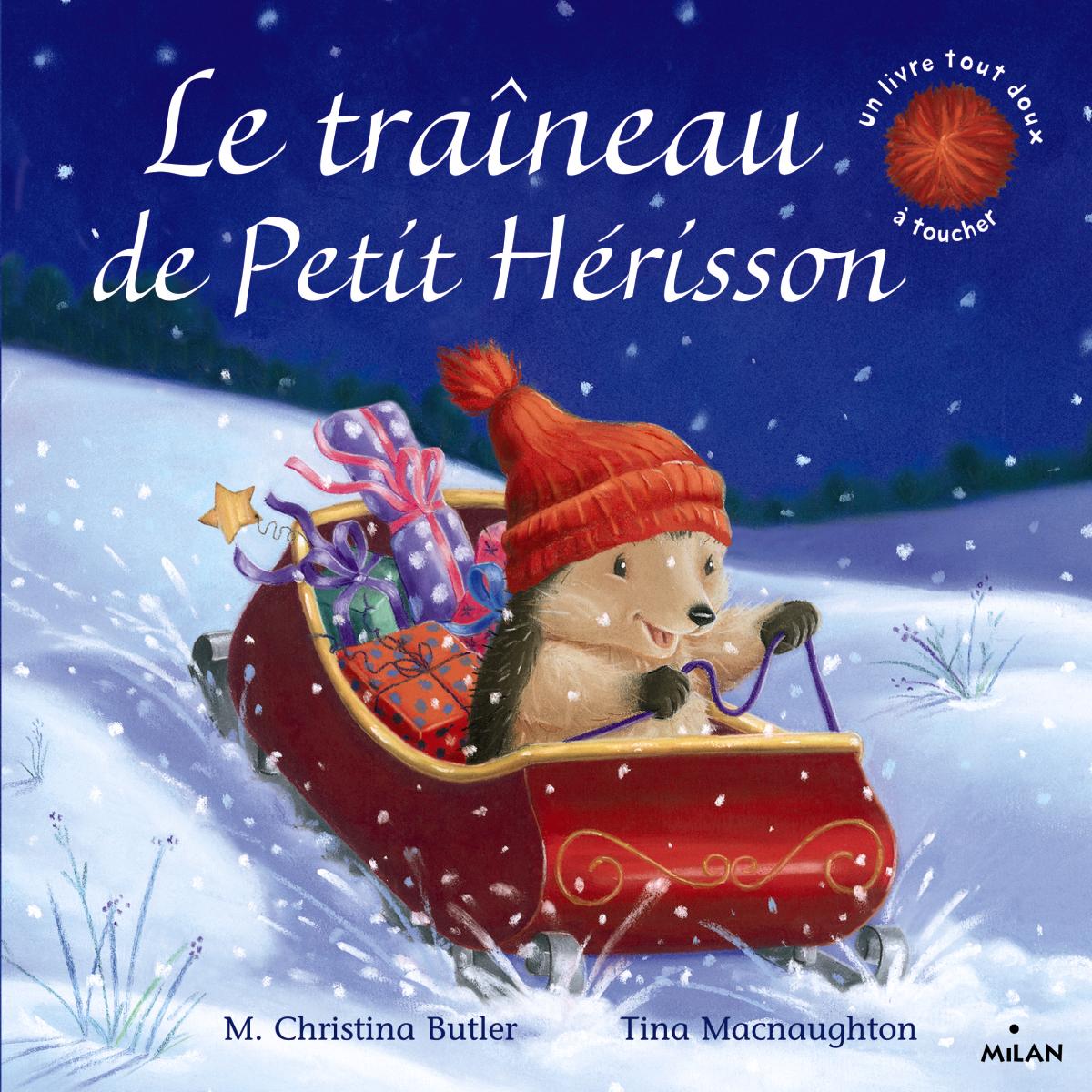 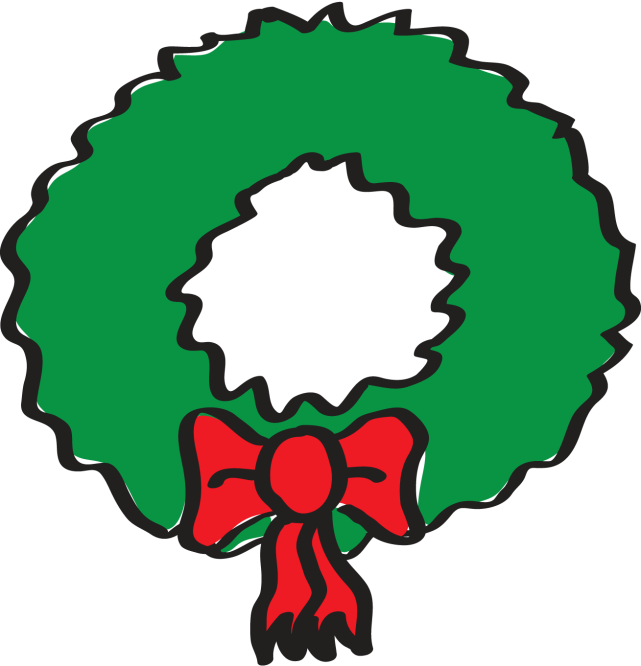 6
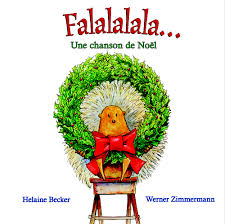 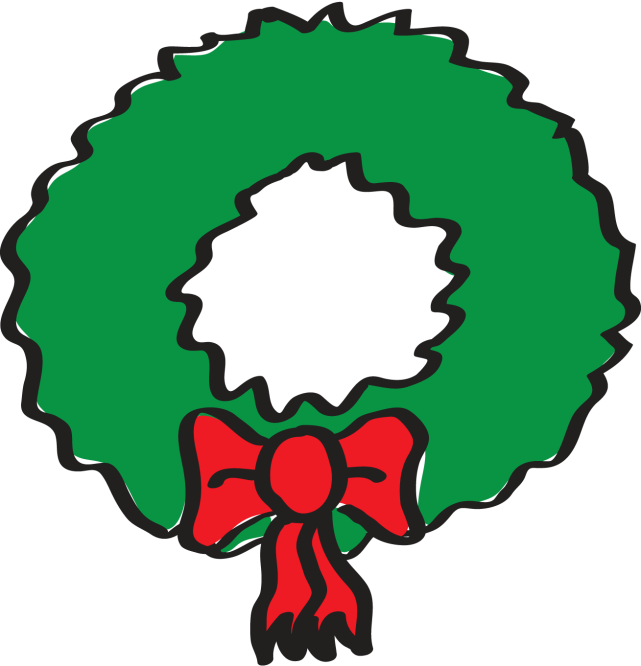 7
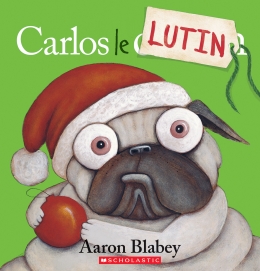 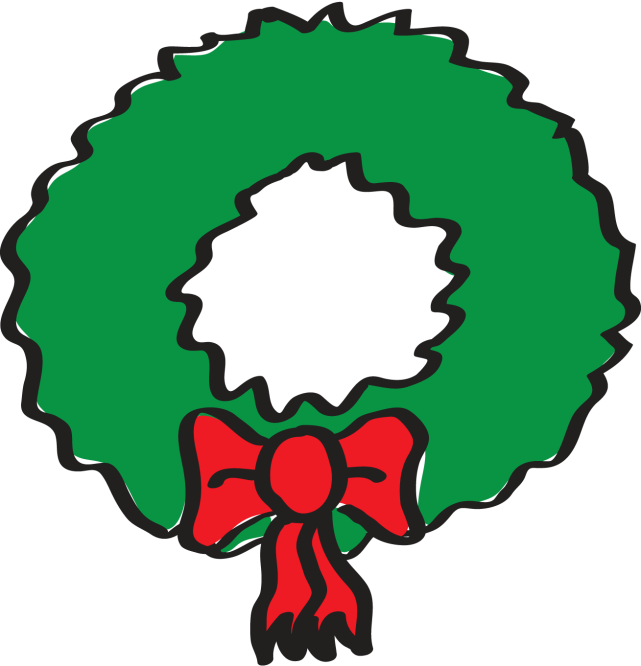 8
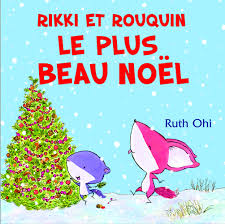 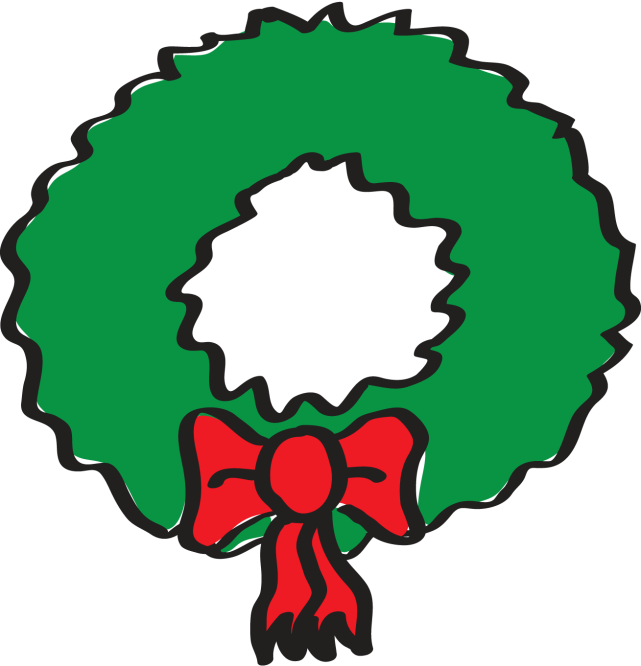 9
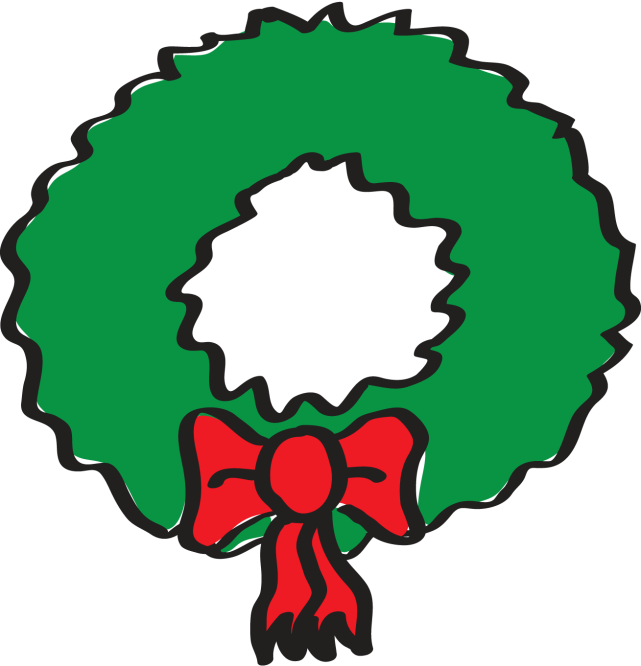 10
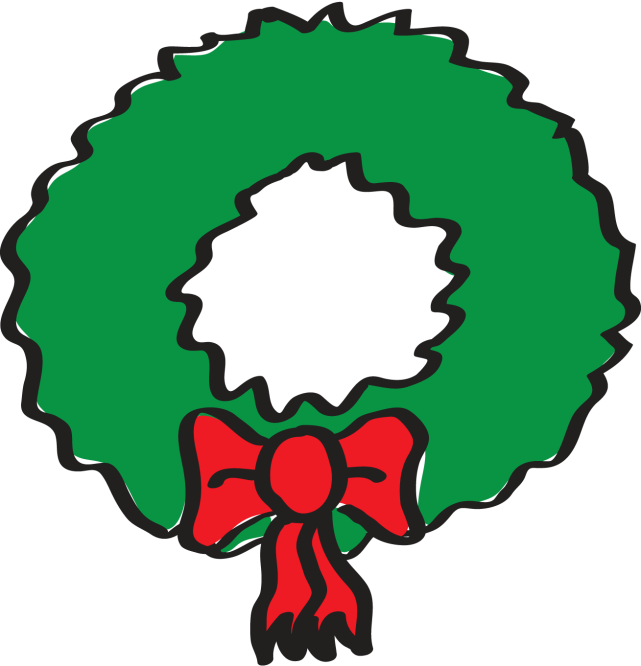 11
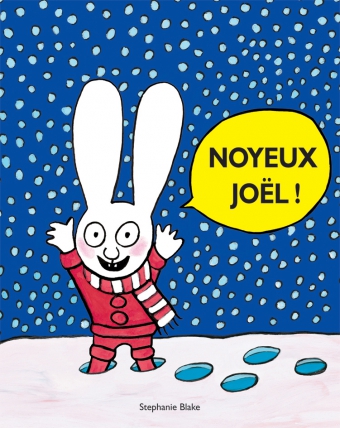 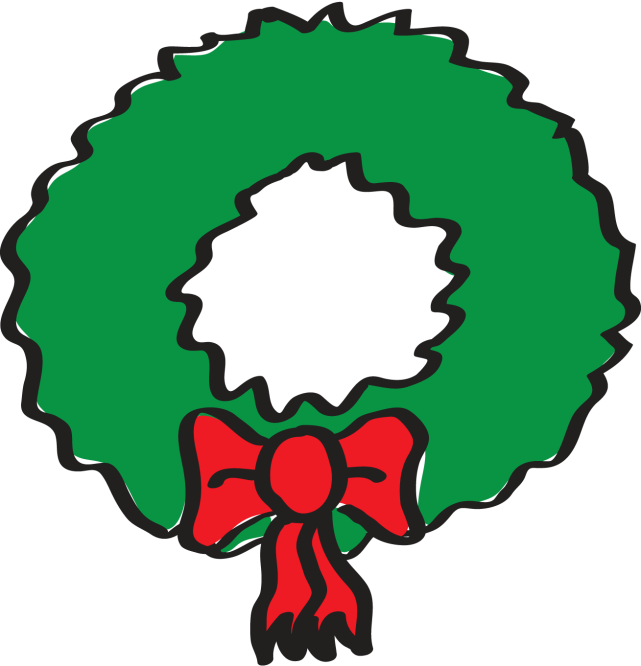 12
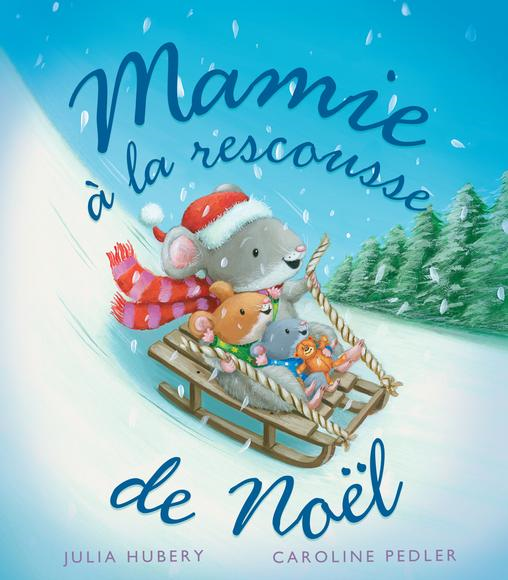 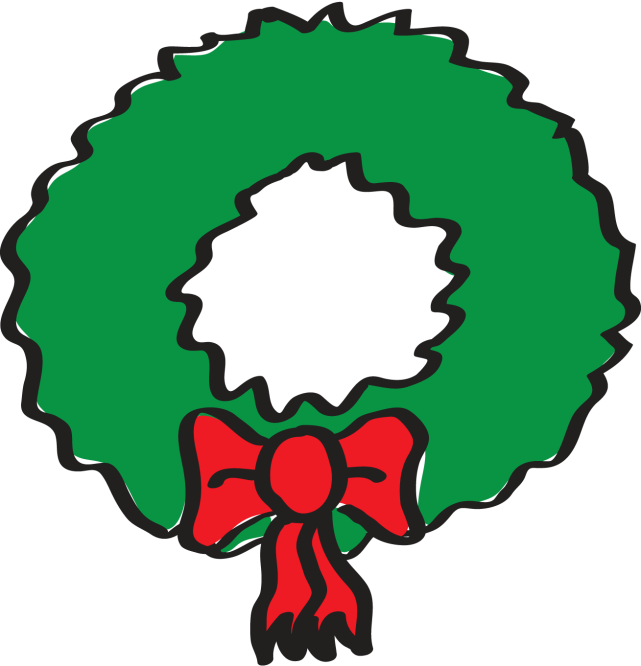 13
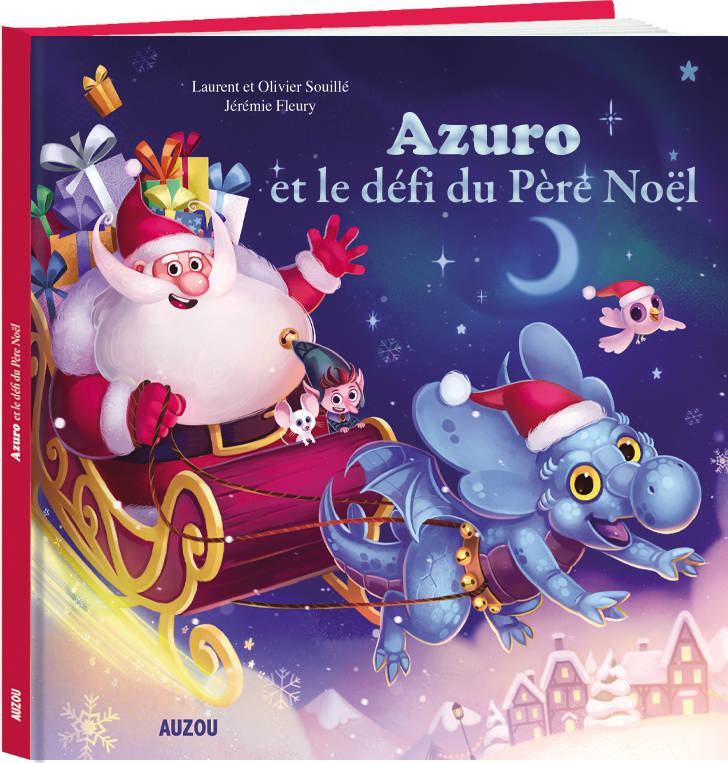 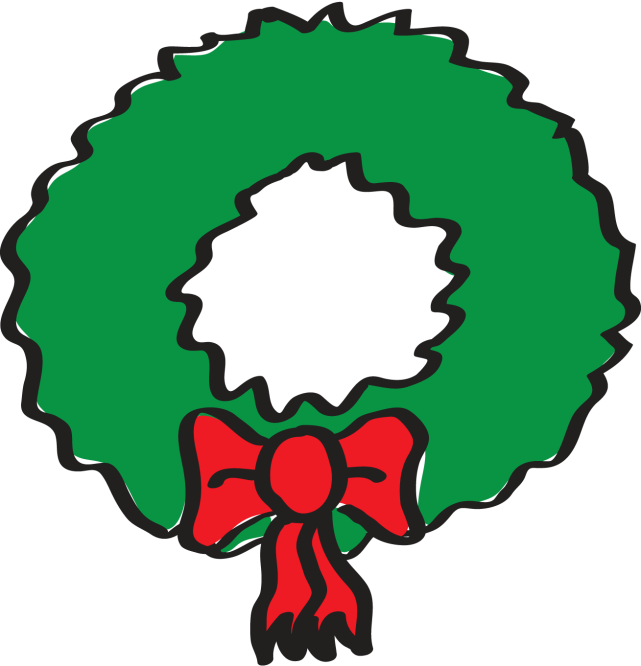 14
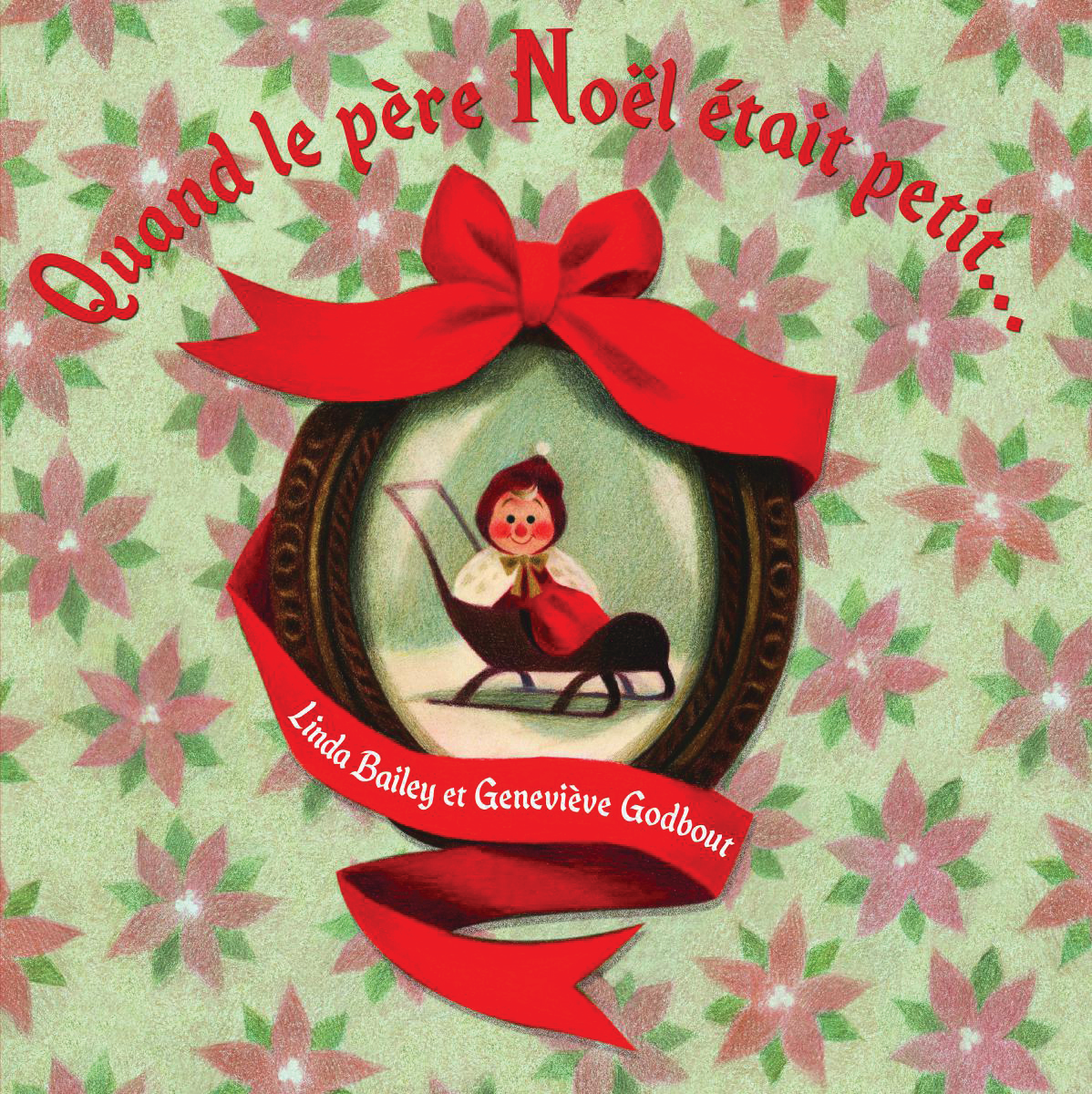 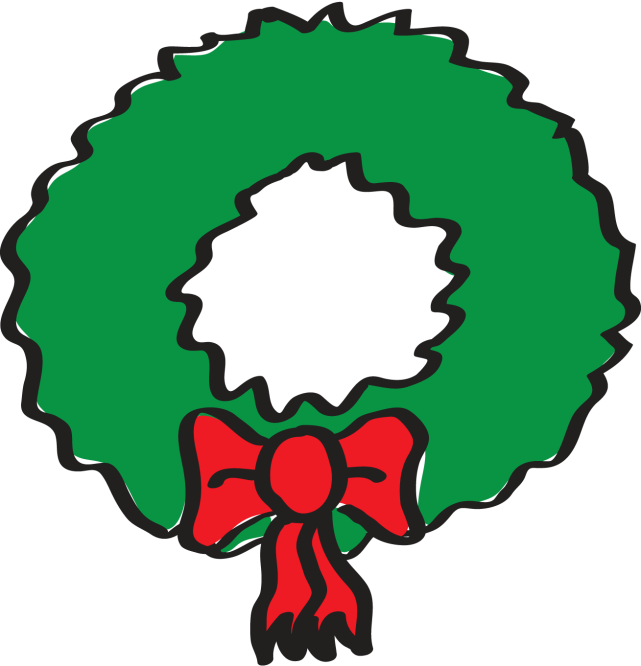 15
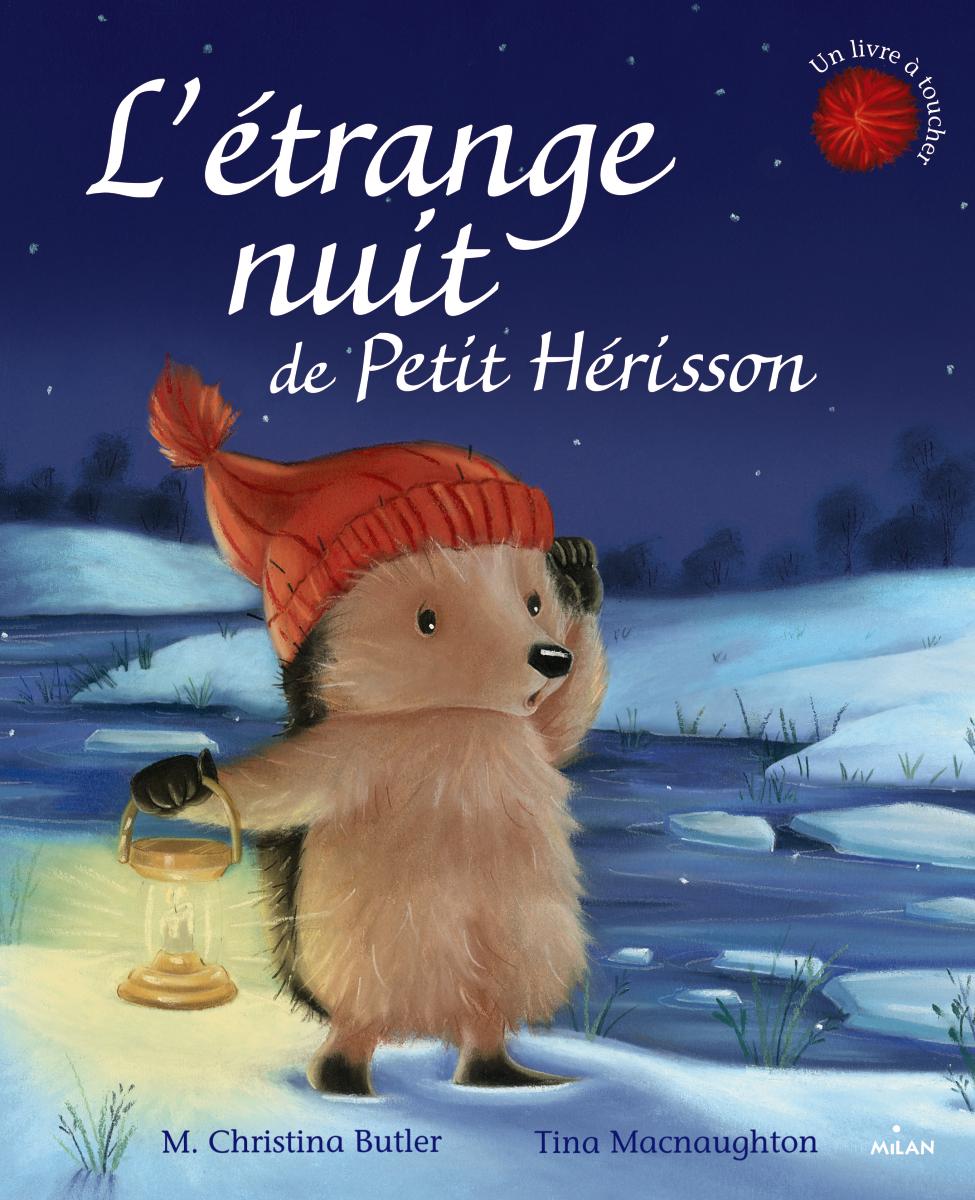 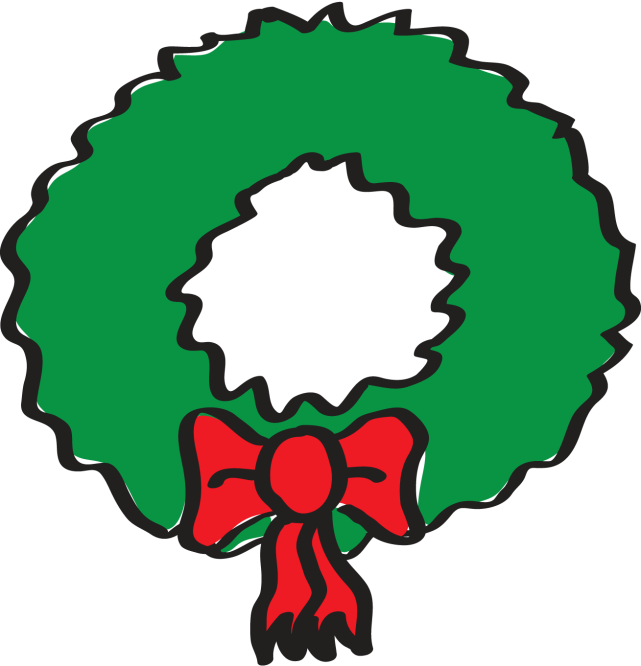 16
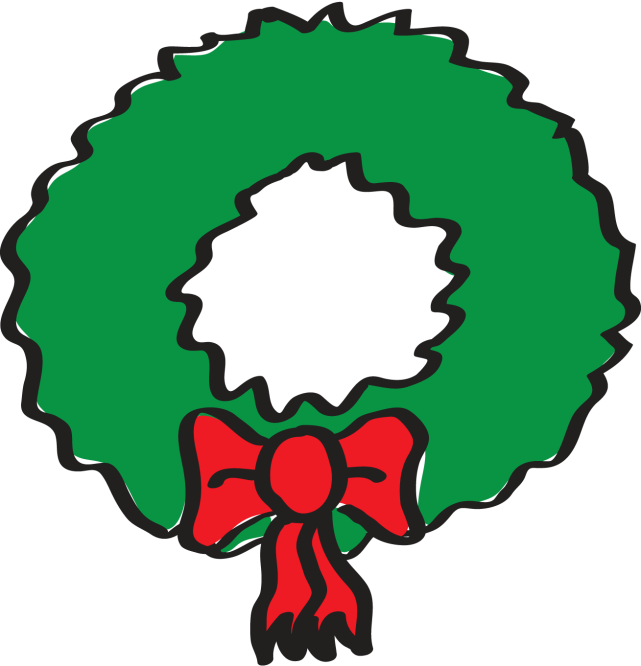 17
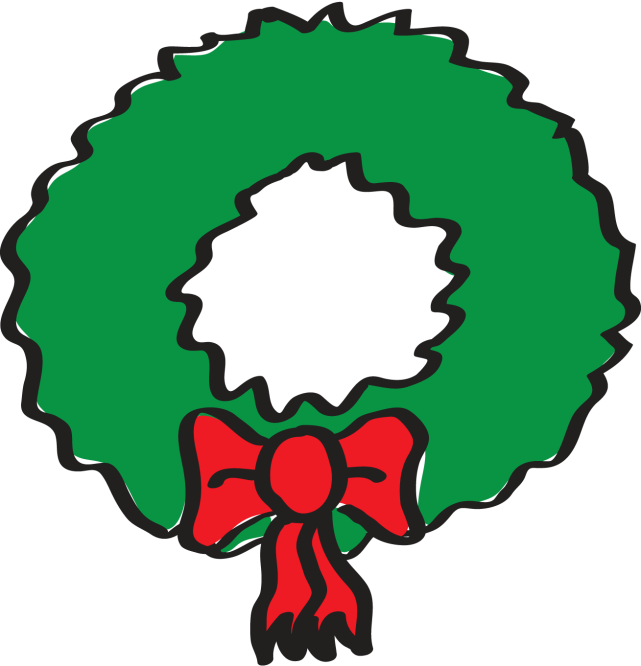 18
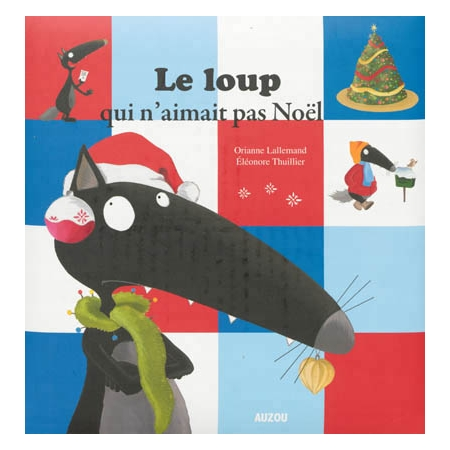 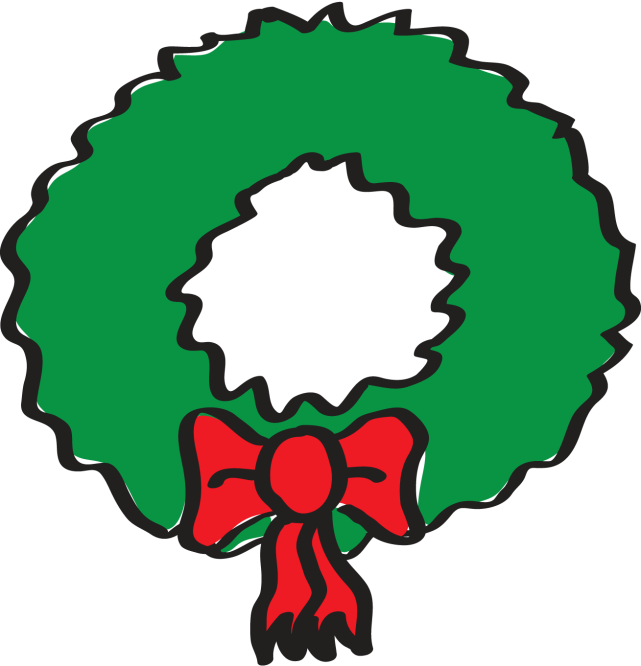 19
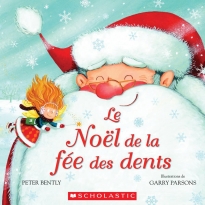 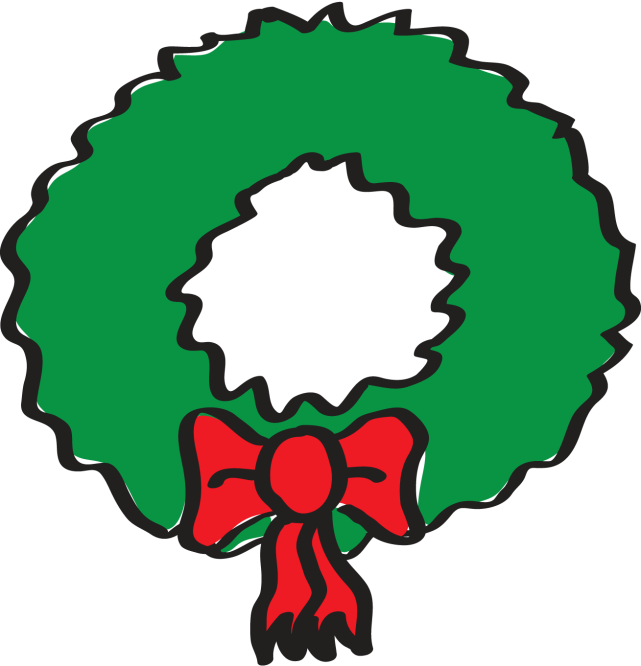 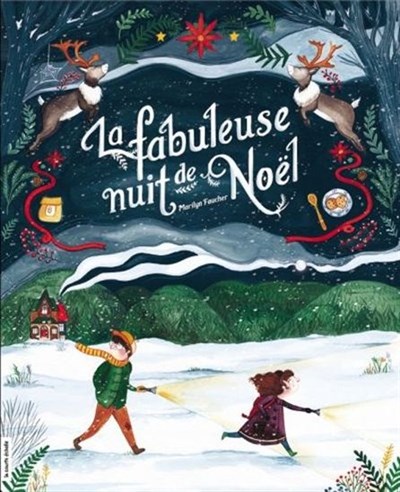 20
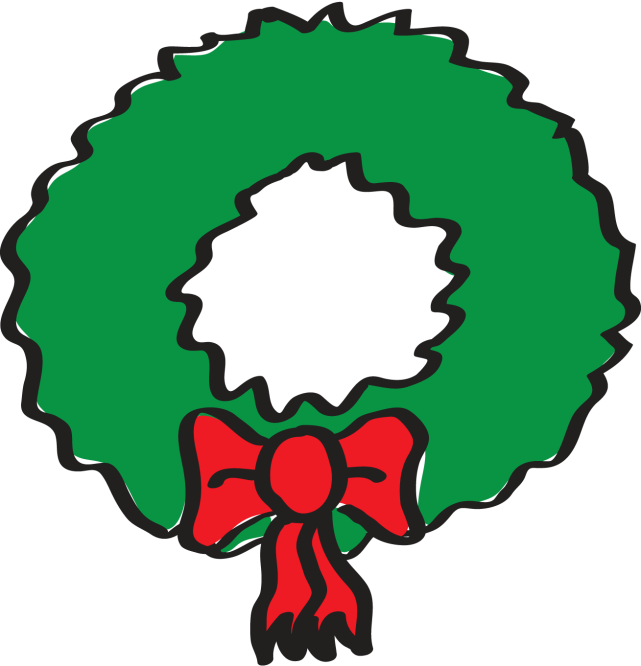 21
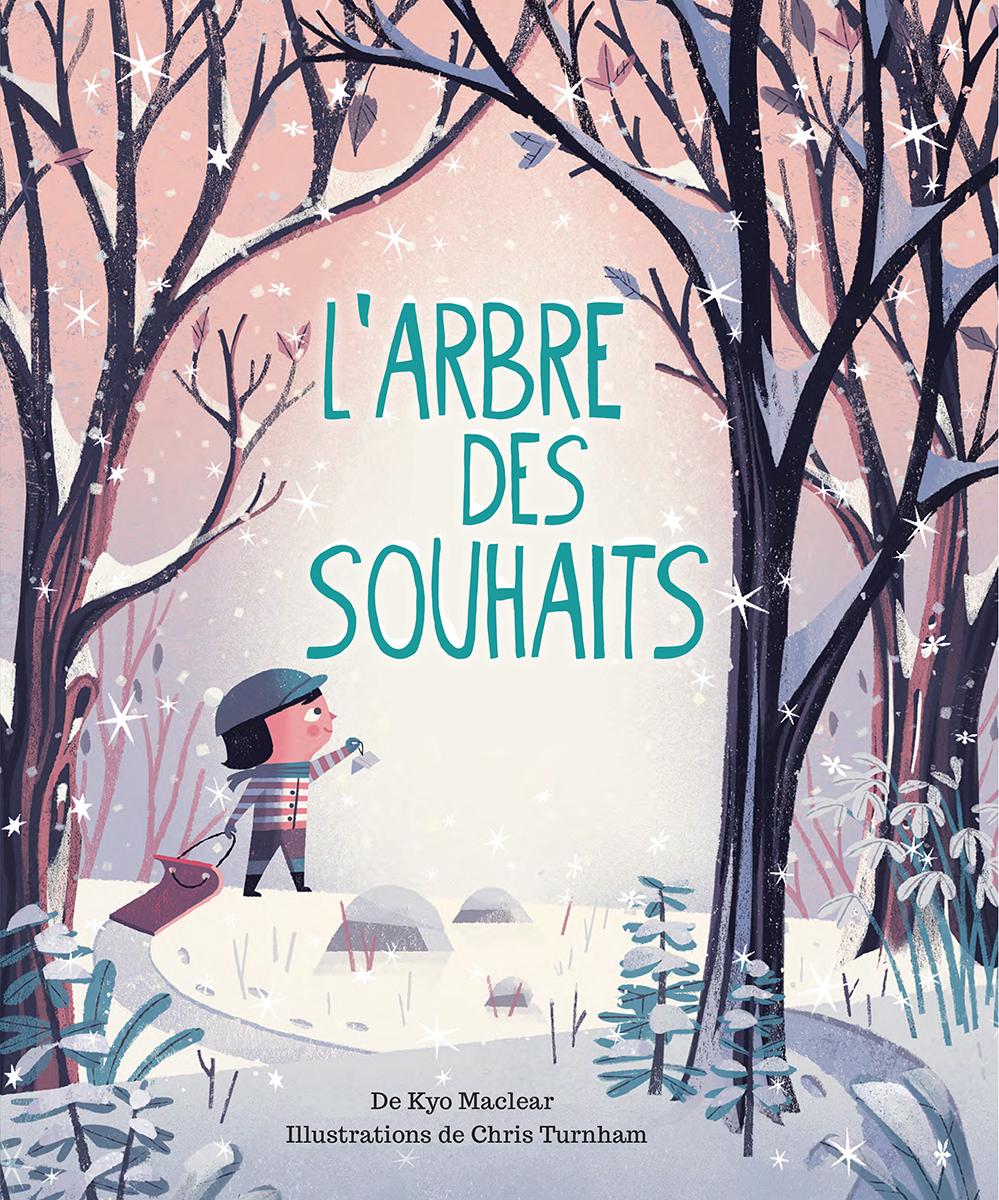 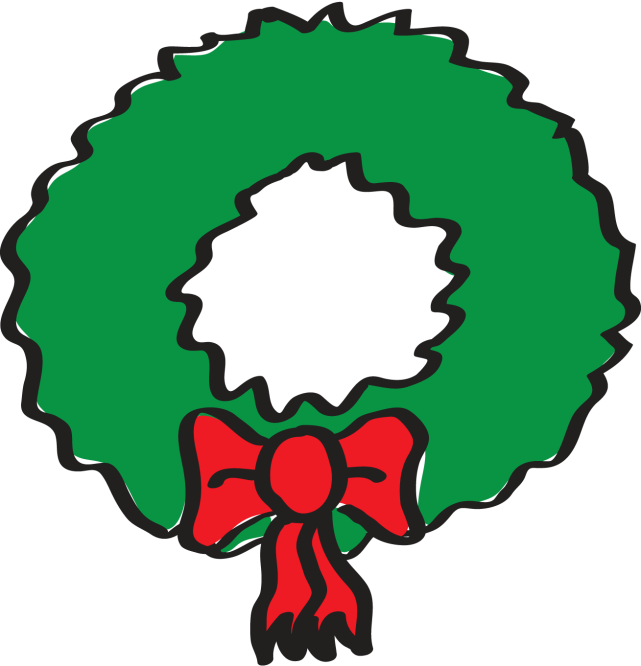 22
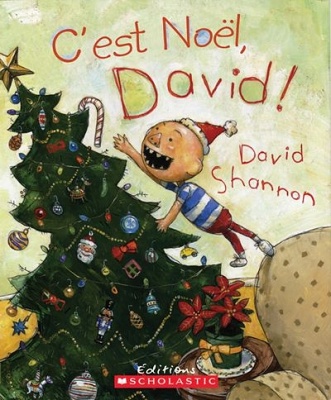 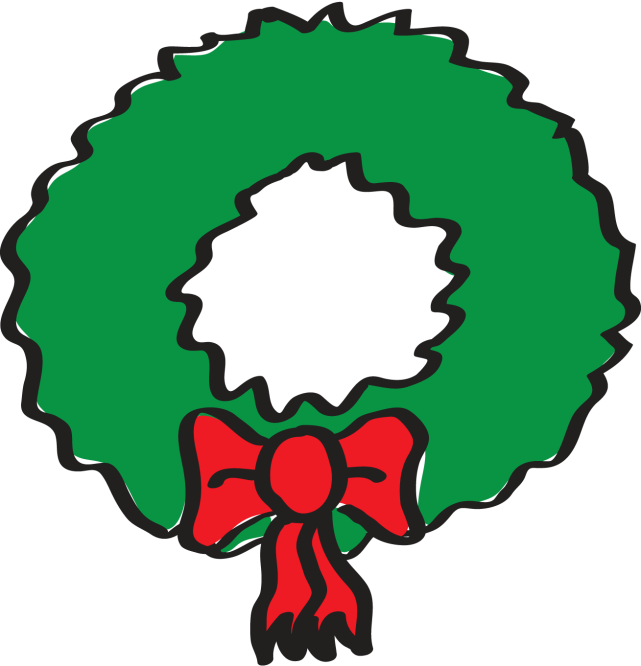 25
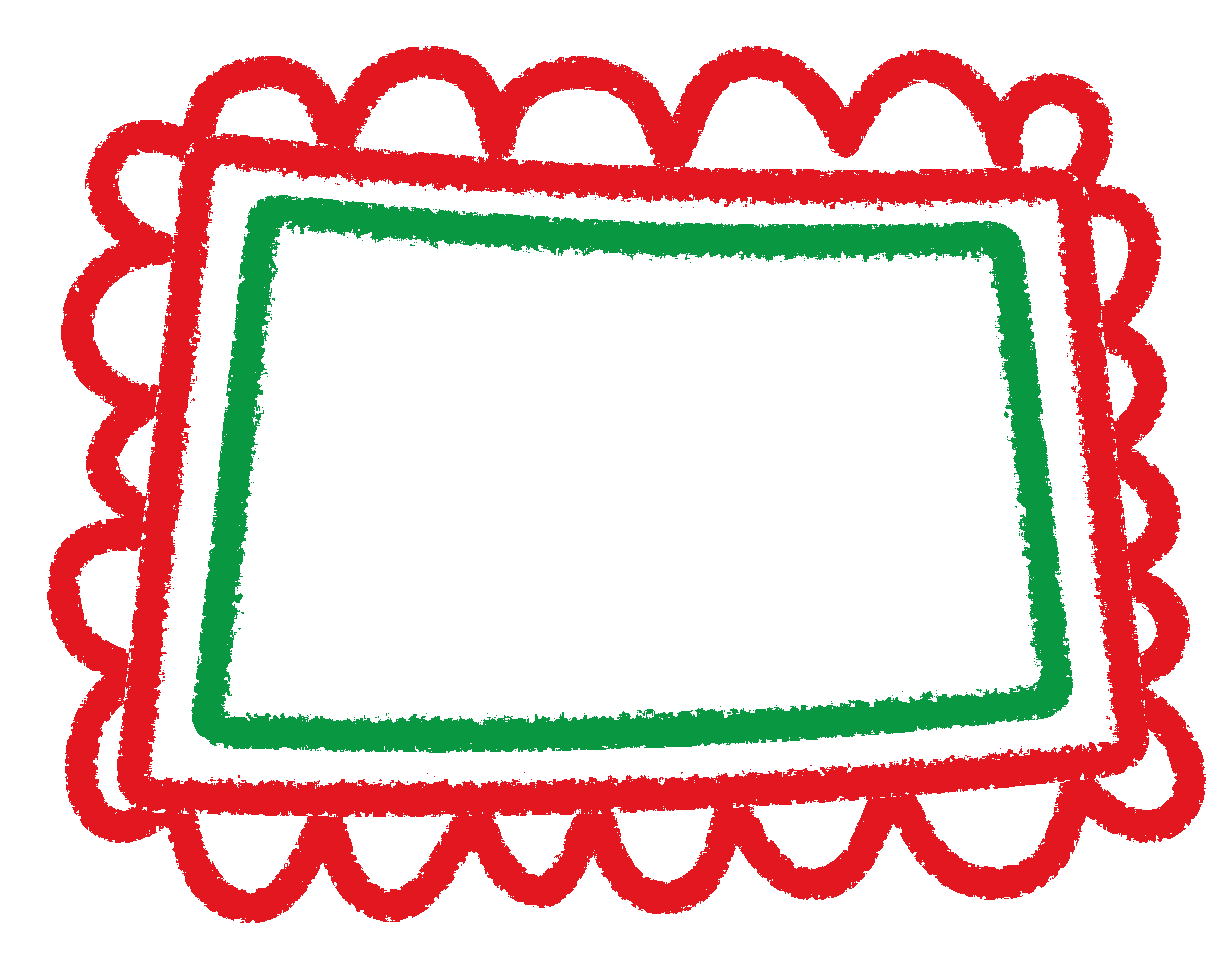 Joyeux
Noël !